Semantisatieverhaal AA:
Jullie kennen de brandweer natuurlijk van het blussen van vuur. Maar weten jullie ook dat de brandweer nog veel meer andere belangrijke dingen doet? Zij helpen namelijk alle mensen die hun hulp dringend, erg nodig hebben. Bijvoorbeeld als er wateroverlast is of als er een boom op de auto gevallen is. Maar ze helpen ook bij auto-ongelukken. Het komt namelijk wel eens voor dat mensen een zwaar ongeluk krijgen. Zo noem je het als het een heel erg ongeluk is. Als zo’n ongeluk je treft, als zo’n ongeluk je raakt, dan is het nodig dat er reddingswerkers zijn die je te hulp schieten. De reddingswerker is iemand die mensen en dieren helpt die in gevaar zijn. Deze reddingswerkers zijn vaak brandweermannen. Die hebben namelijk speciale gereedschappen waarmee ze de gewonde uit de auto kunnen halen. De gewonde is iemand die op zijn (of haar) lijf een wond heeft of iets gebroken heeft. Ook helpen ze passagiers die na een ernstig ongeluk vaak bang en in paniek zijn. Dan is iemand opeens heel erg bang en weet ie niet wat ie moet doen. Ik ontdekte dat de brandweer zo’n, ongeveer 13.000 keer per jaar uitrukt (zo heet dat) om te helpen na een ongeluk.Is er in de klas iemand die later brandweerman willen worden?

In de laatste dia vind je de link naar een filmpje waarin de brandweer een auto openknipt
AA
[Speaker Notes: Woordenoverzicht:

treffen: raken
de gewonde: iemand die op zijn lijf een wond heeft of iets gebroken heeft
zwaar: heel erg
zo’n: ongeveer
in paniek zijn: opeens heel erg bang zijn en niet weten wat je moet doen
dringend: erg nodig
de reddingswerker: iemand die mensen en dieren helpt die in gevaar zijn]
Gerarda Das
Marjan ter Harmsel
Mandy Routledge
Francis Vrielink
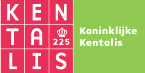 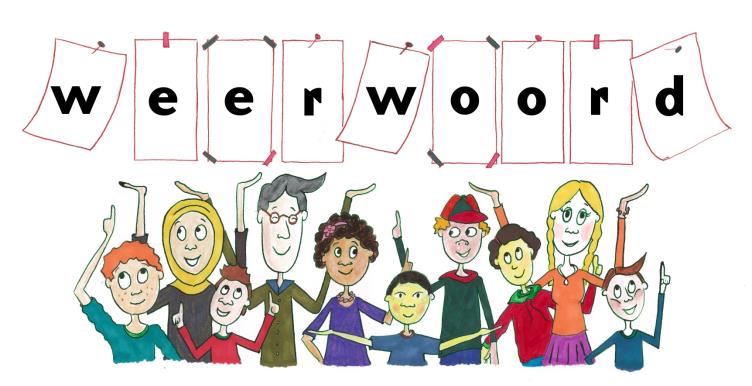 Week 6 – 7 februari 2023
Niveau AA
dringend
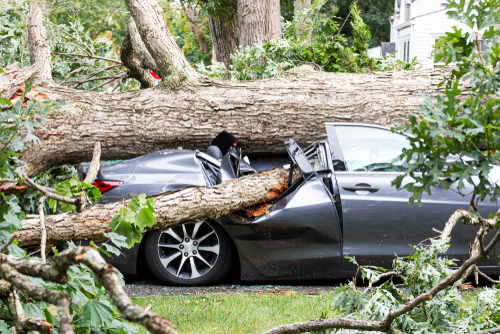 zwaar
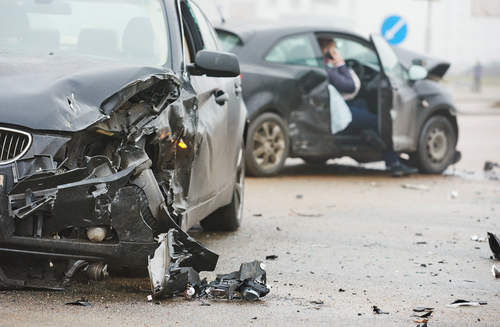 treffen
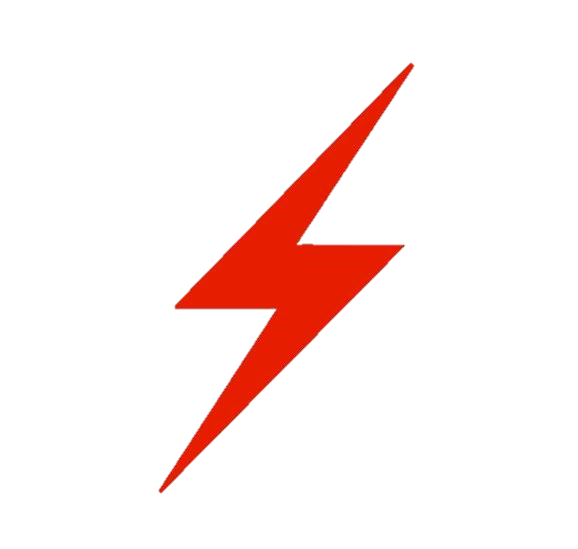 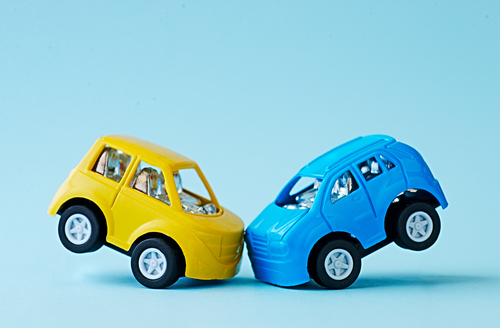 de reddingswerker
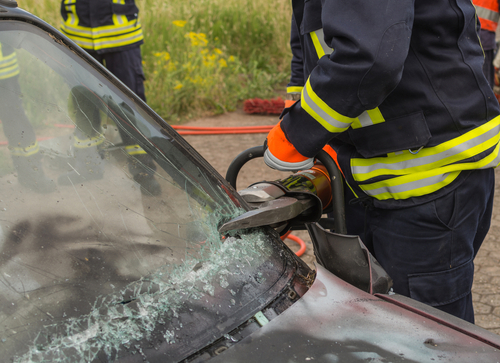 de gewonde
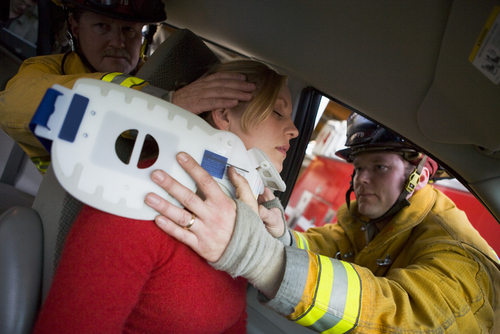 in paniek zijn
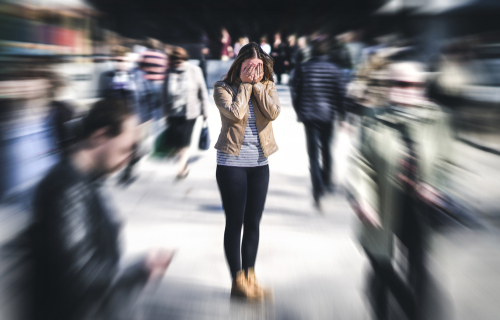 zo’n
2000x     4000x      6000x      8000x     10.000x      12.000x     14.000x    16.000x   18.000x
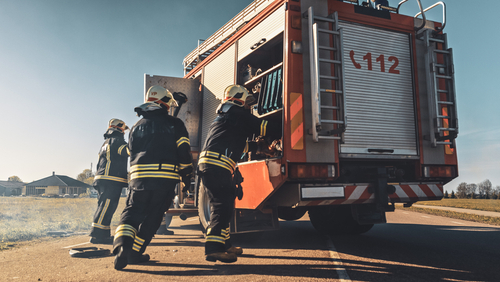 13.000 keer
Demonstratie openknippen auto tijdens de Open dag van Brandweer Kaatsheuvel | 07-09-2013 - YouTube
Op de woordmuur:
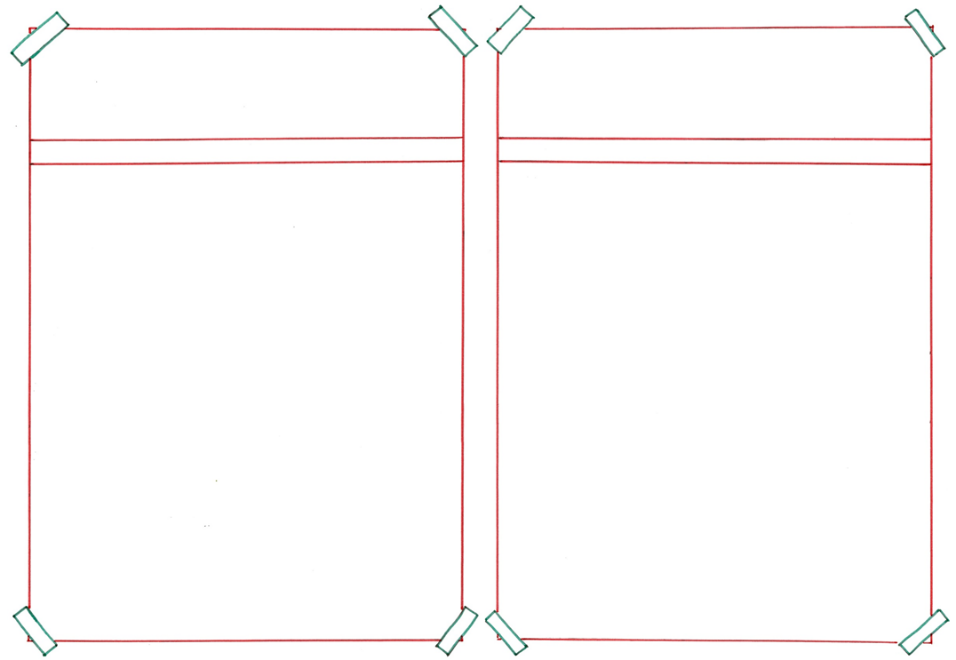 treffen
missen
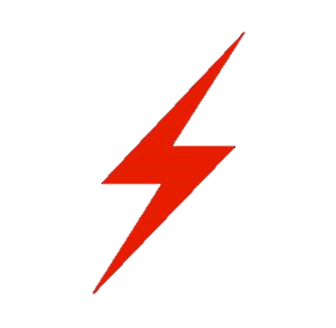 = niet raken
 
 
 
 
 
  


Gelukkig mist het ongeluk ons vaker.
= raken

  
 
 

 
   
Een ongeluk kan je ineens treffen.
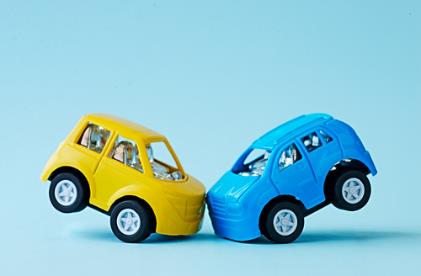 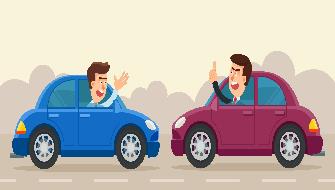 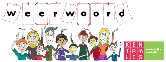 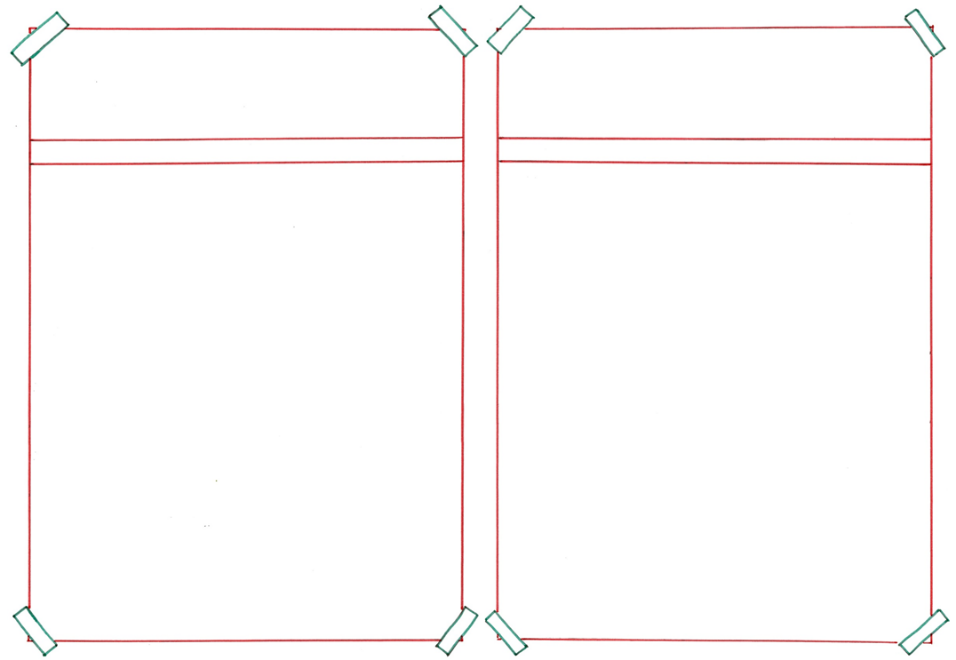 zwaar
licht
= niet erg
 
 
 
 
 
  

Het gebeurt vaker dat er maar lichte schade is.
= heel erg

  
 
 

 
Het kan gebeuren dat mensen een zwaar ongeluk krijgen.
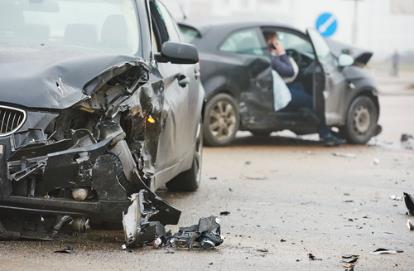 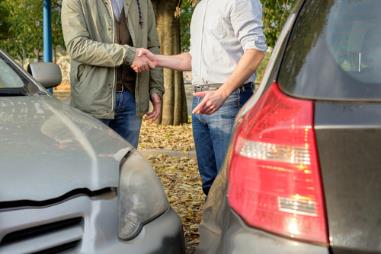 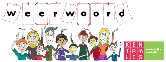 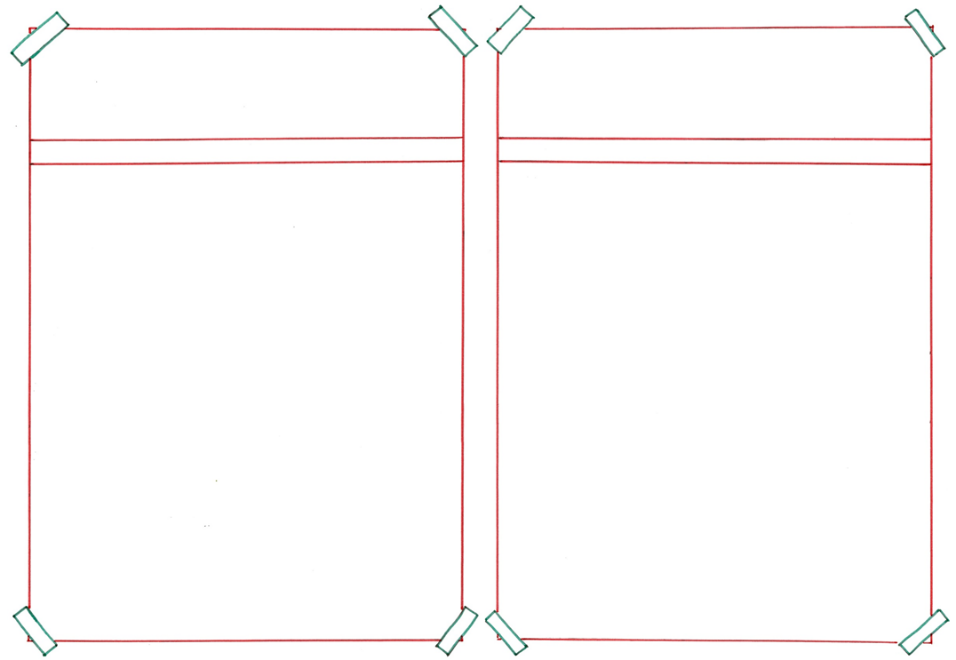 precies
zo’n
= exact
 
 
 
 
 
  

De brandweer is in 2020 precies 13.241 keer uitgerukt om te helpen.
= ongeveer

  
 
 

 
 
De brandweer rukt zo’n 13.000 keer per jaar uit.
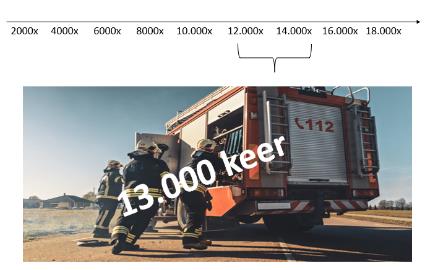 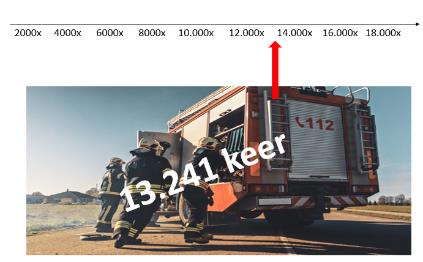 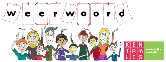 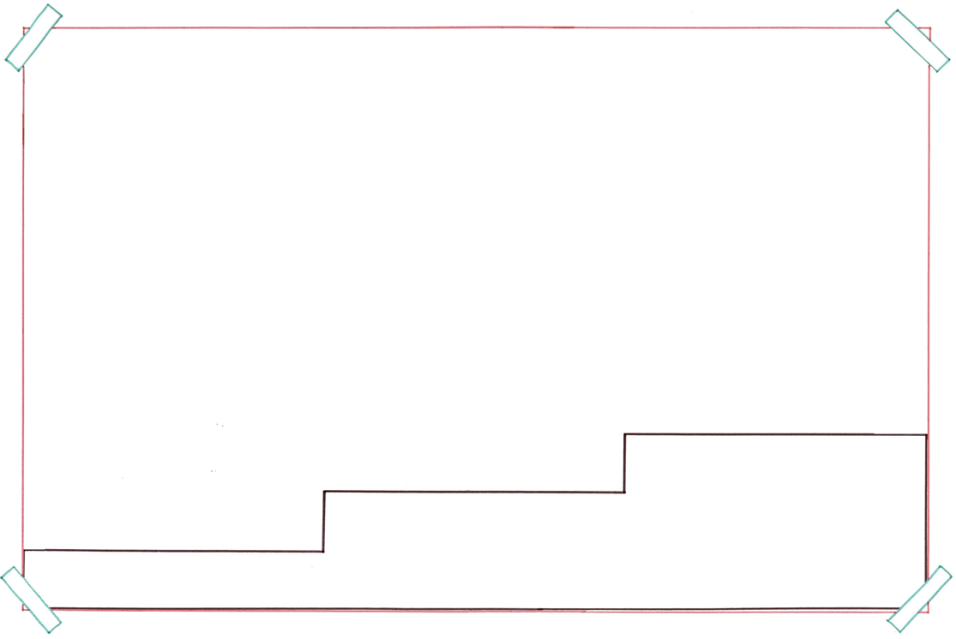 Als er iets ergs is gebeurd, kun je plotseling in paniek zijn.
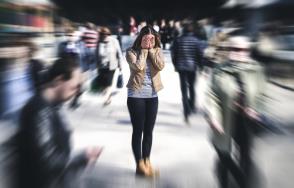 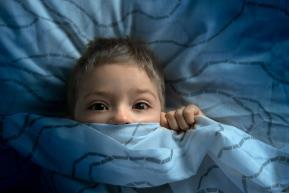 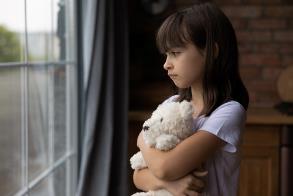 in paniek zijn
bang zijn
ongerust zijn
= opeens heel erg bang zijn en niet weten wat je moet doen
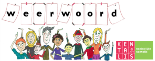 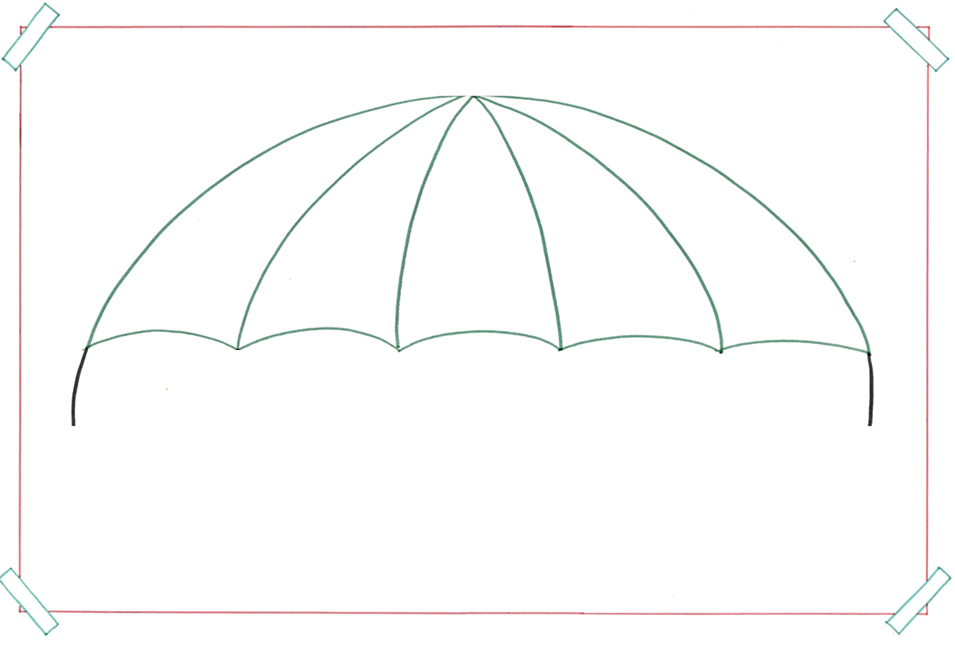 de reddingswerker
= iemand die mensen en dieren helpt die in gevaar zijn
de verpleeg-kundige
de brandweer-man
de politie-
agent
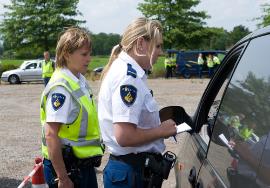 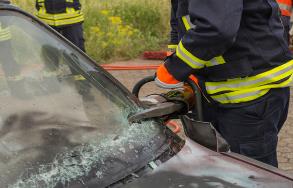 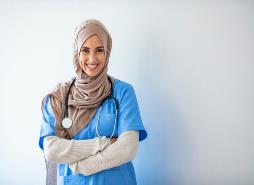 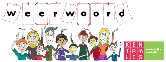 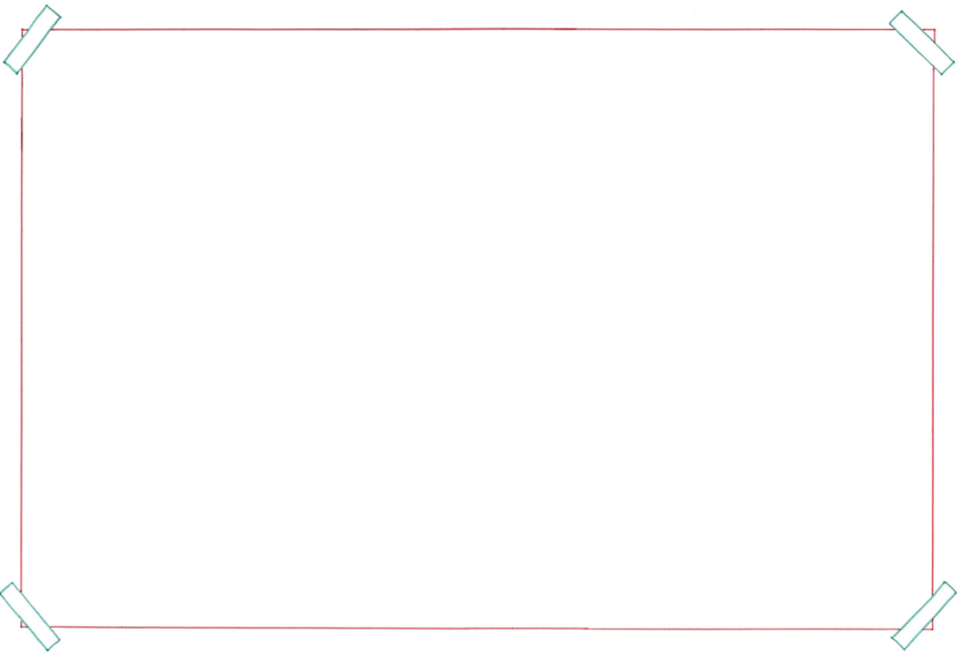 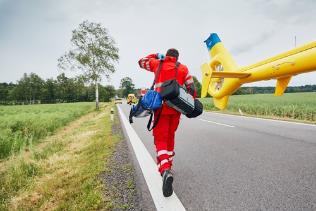 het noodgeval
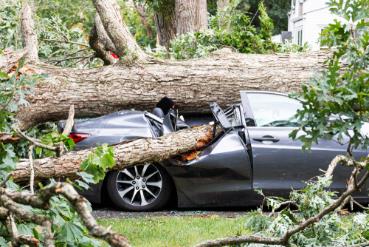 dringend
= erg nodig
het alarm
1-1-2 bellen
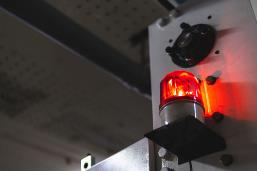 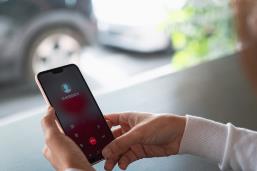 112
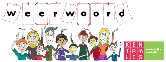 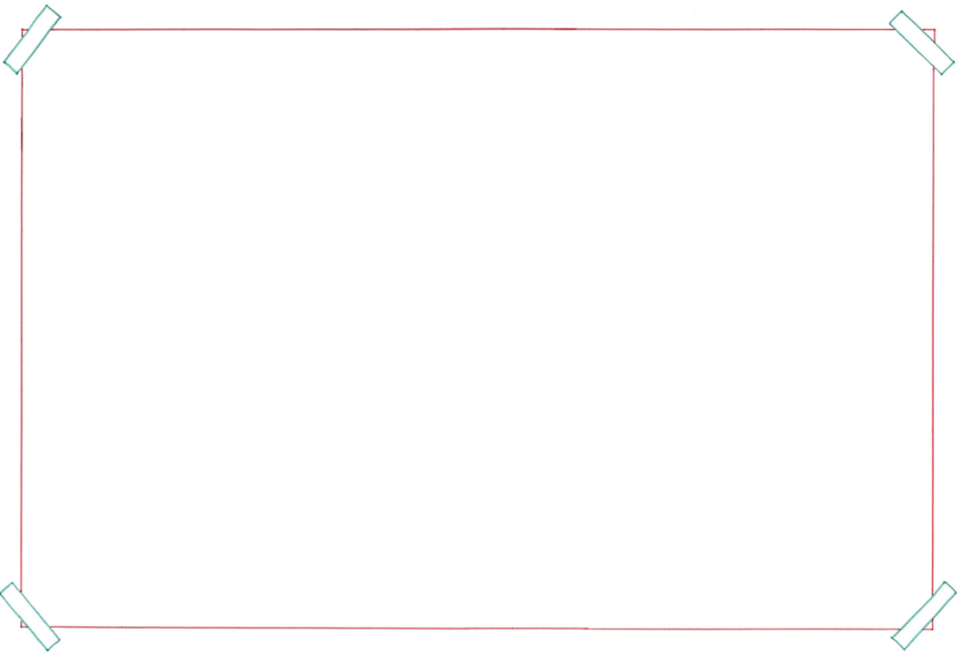 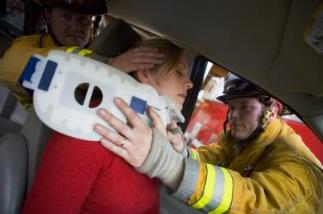 het noodgeval
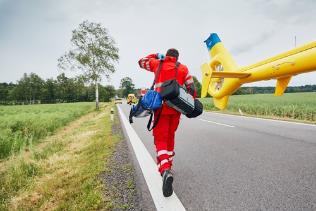 de gewonde
= iemand die op zijn lijf een wond heeft of iets gebroken heeft
het letsel
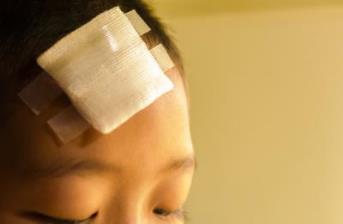 112
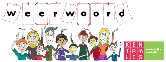